Тарас Григорьевич Шевченко(1814-1861)
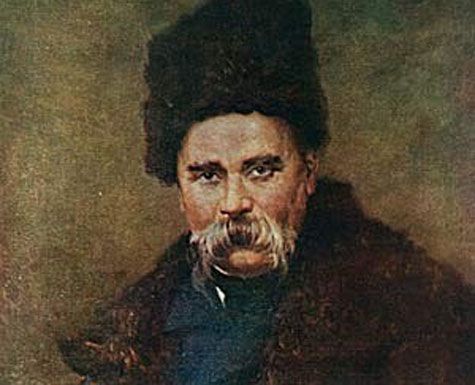 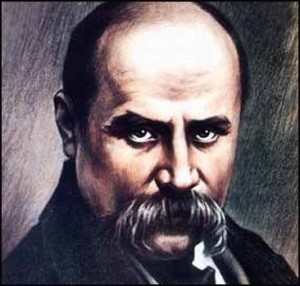 Шевченко как поэт
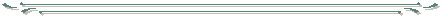 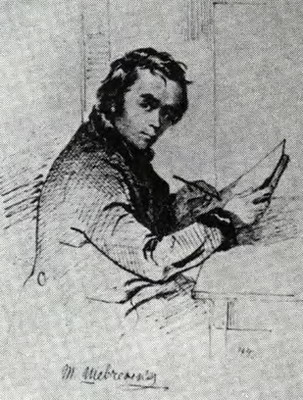 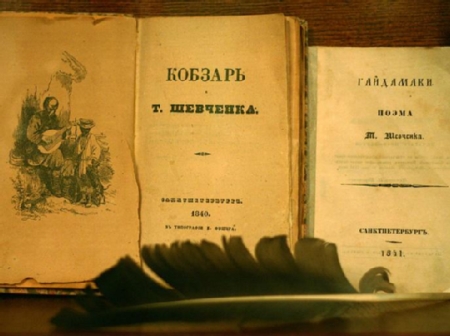 Известные произведения
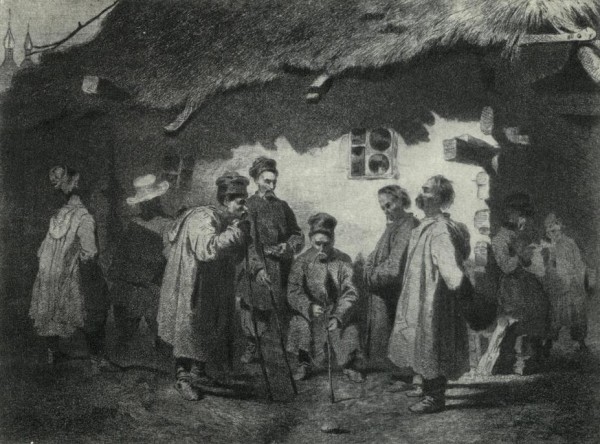 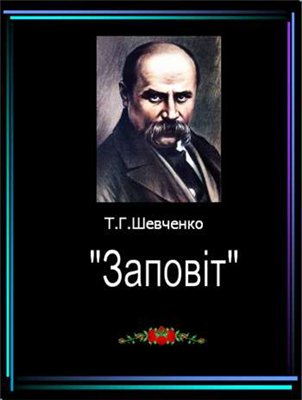 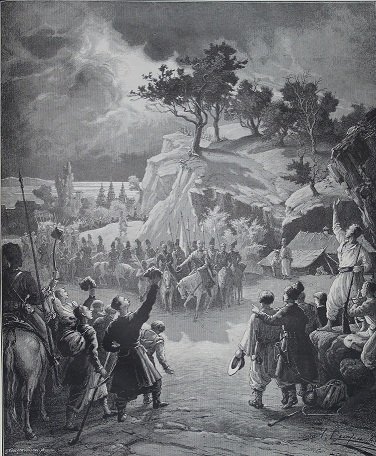 Думи мої, 
думи мої
Заповіт
Гайдамаки
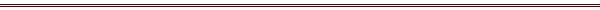 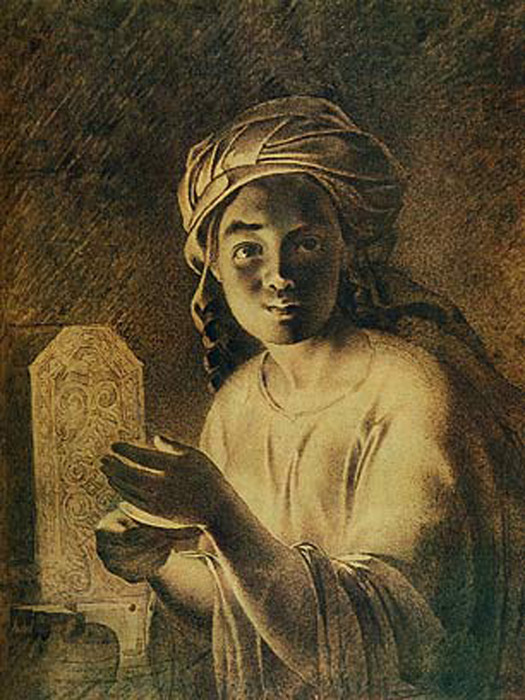 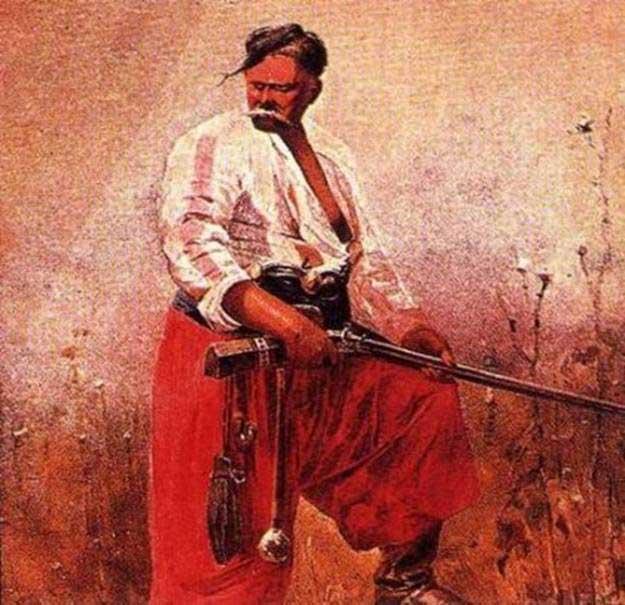 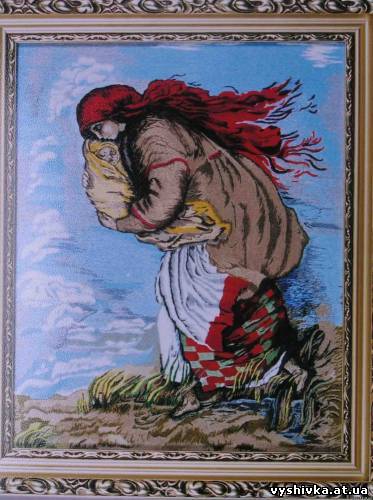 Катерина
Назар Стодоля
Наймичка
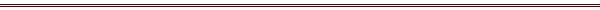 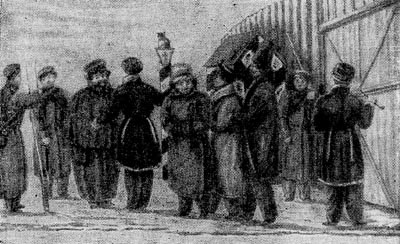 Якби ви знали,
 паничі ...
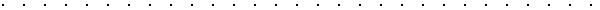 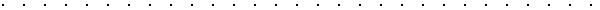 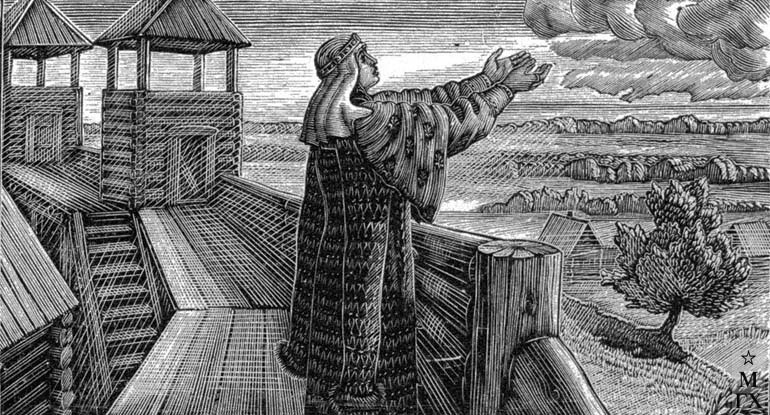 Плач Ярославни
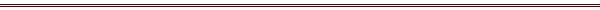 Шевченко-художник
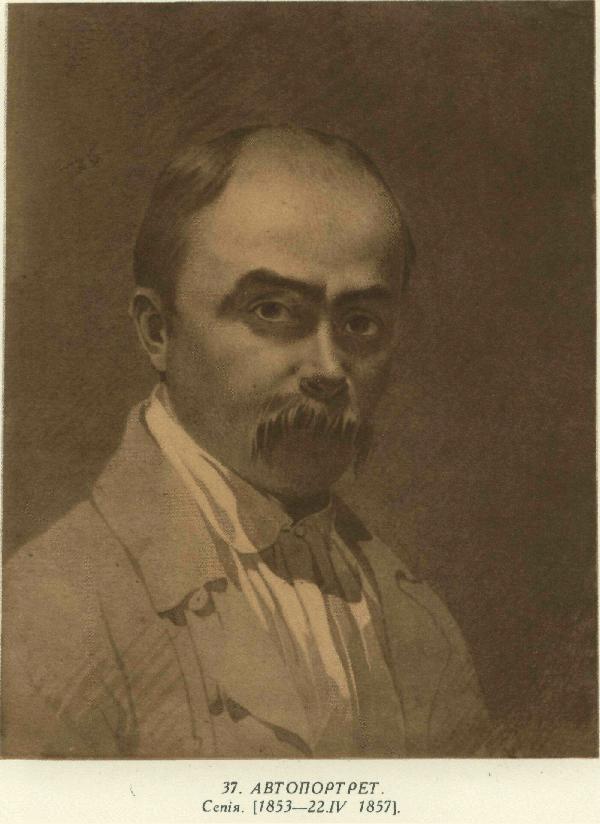 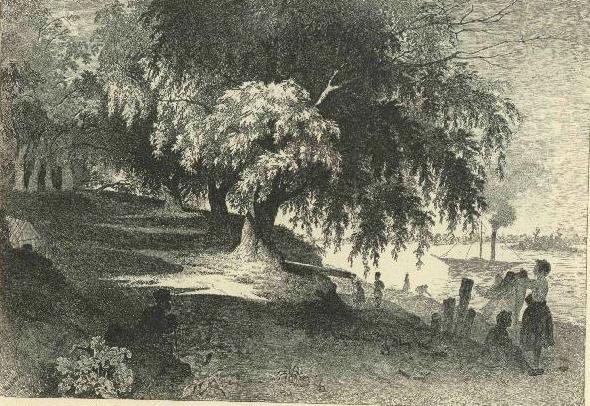 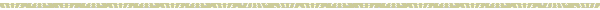 Работы художника Шевченко
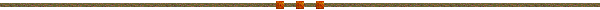 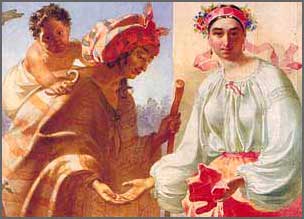 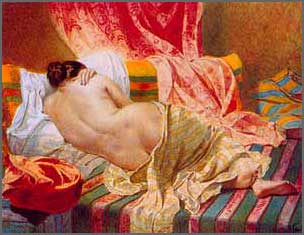 Цыганка - ворожка (фрагмент).Бумага, акварель.
ОдалискаБумага, акварель, бронза.
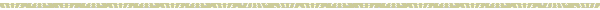 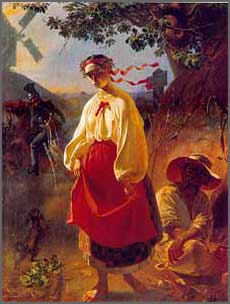 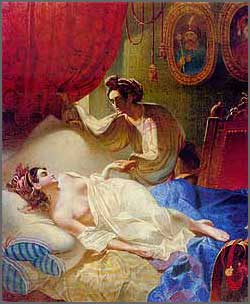 КатеринаХолст, масло.
МарияБумага, акварель, бронза.
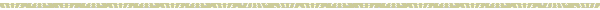 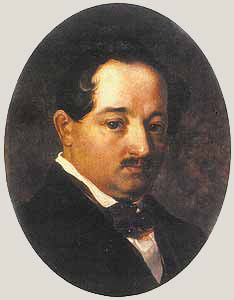 Портрет Платона ЗакревскогоХолст, масло.
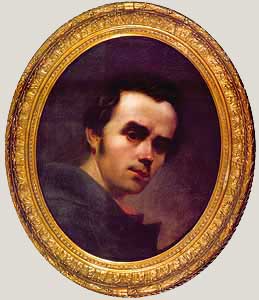 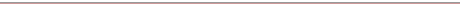 АвтопортретХолст, масло.
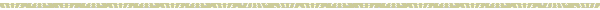 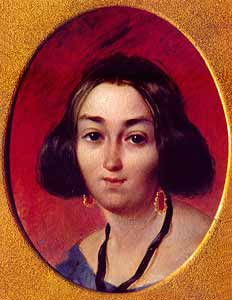 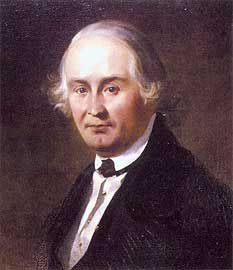 Портрет Ганны ЗакревскойХолст, масло.
Портрет Ильи ЛизогубаХолст, Масло.
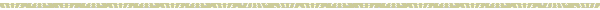 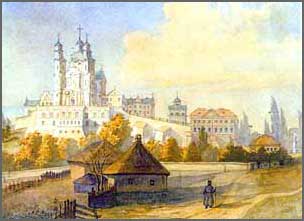 Почаевская лавра с западаБумага, акварель.
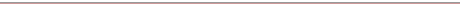 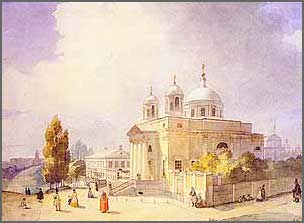 Александровский костел в
 КиевеБумага, акварель.
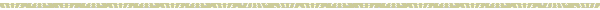 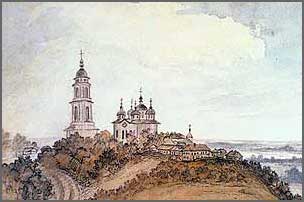 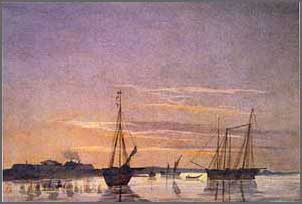 Воздвиженский монастырь в Полтаве (фрагмент)Бумага, акварель, тушь.
Шхуны возле форта Кос-АралБумага, акварель.
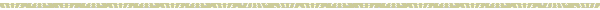